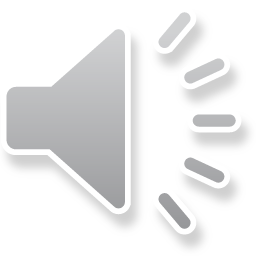 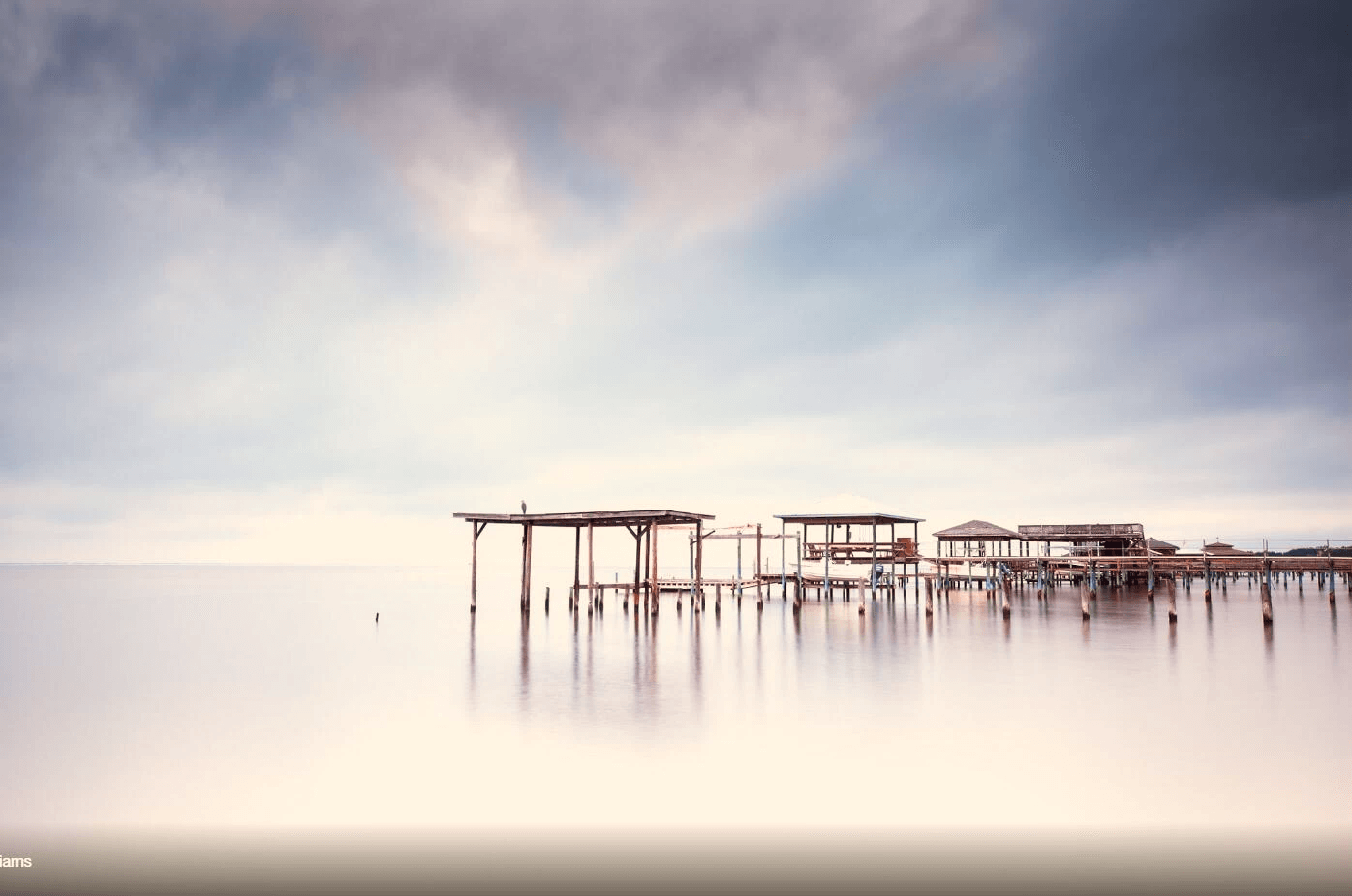 GUANG GAO JI ZHUANG XIANG
金融企业宣讲会ppt模板
CONTENTS
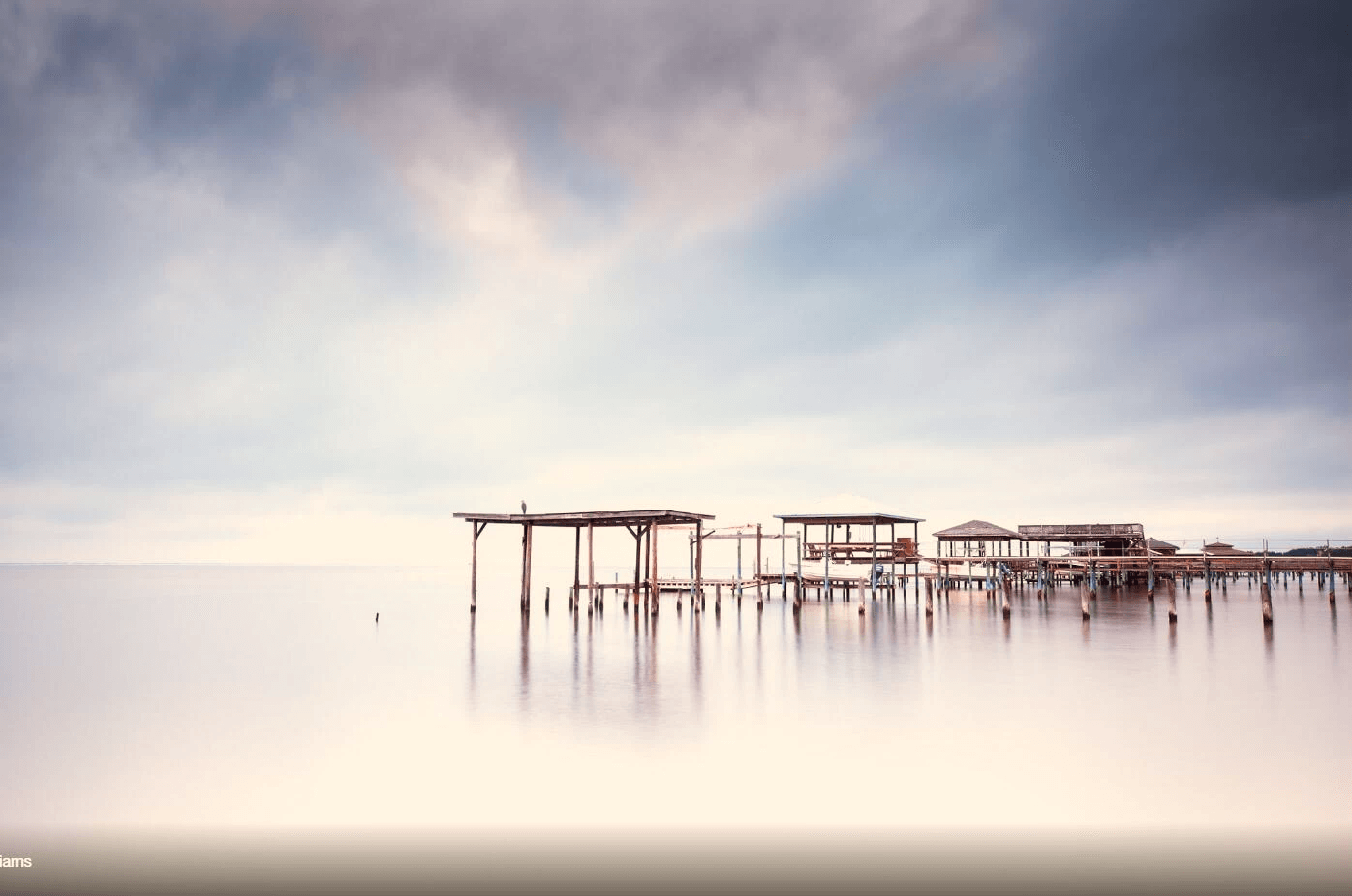 /01/ COMPANY ASSETS
/02/ EXTEND AND DATA
/03/ BUSINESS PLAN
/04/ GB BANDWITH
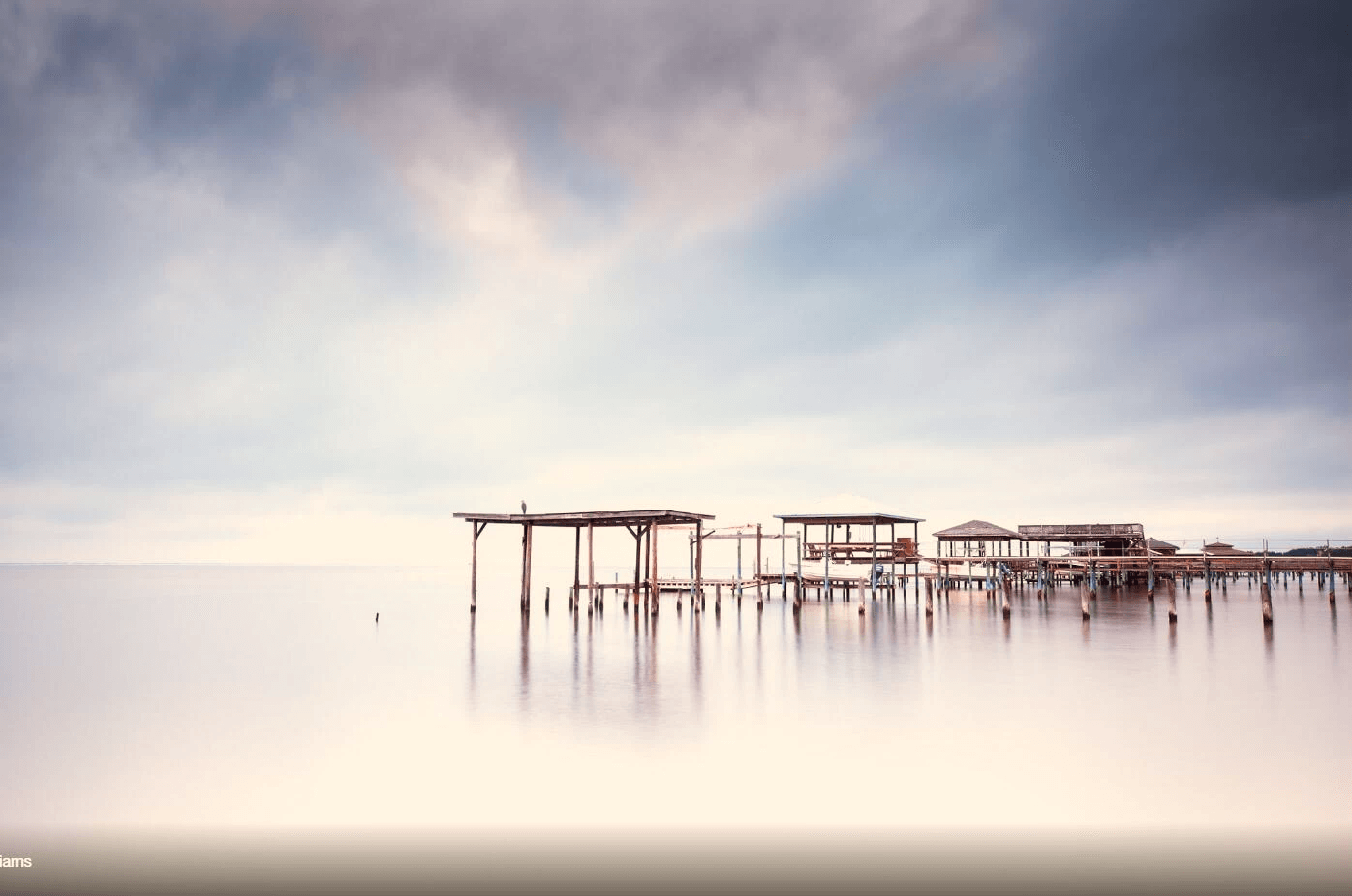 /01/ 
COMPANY ASSETS
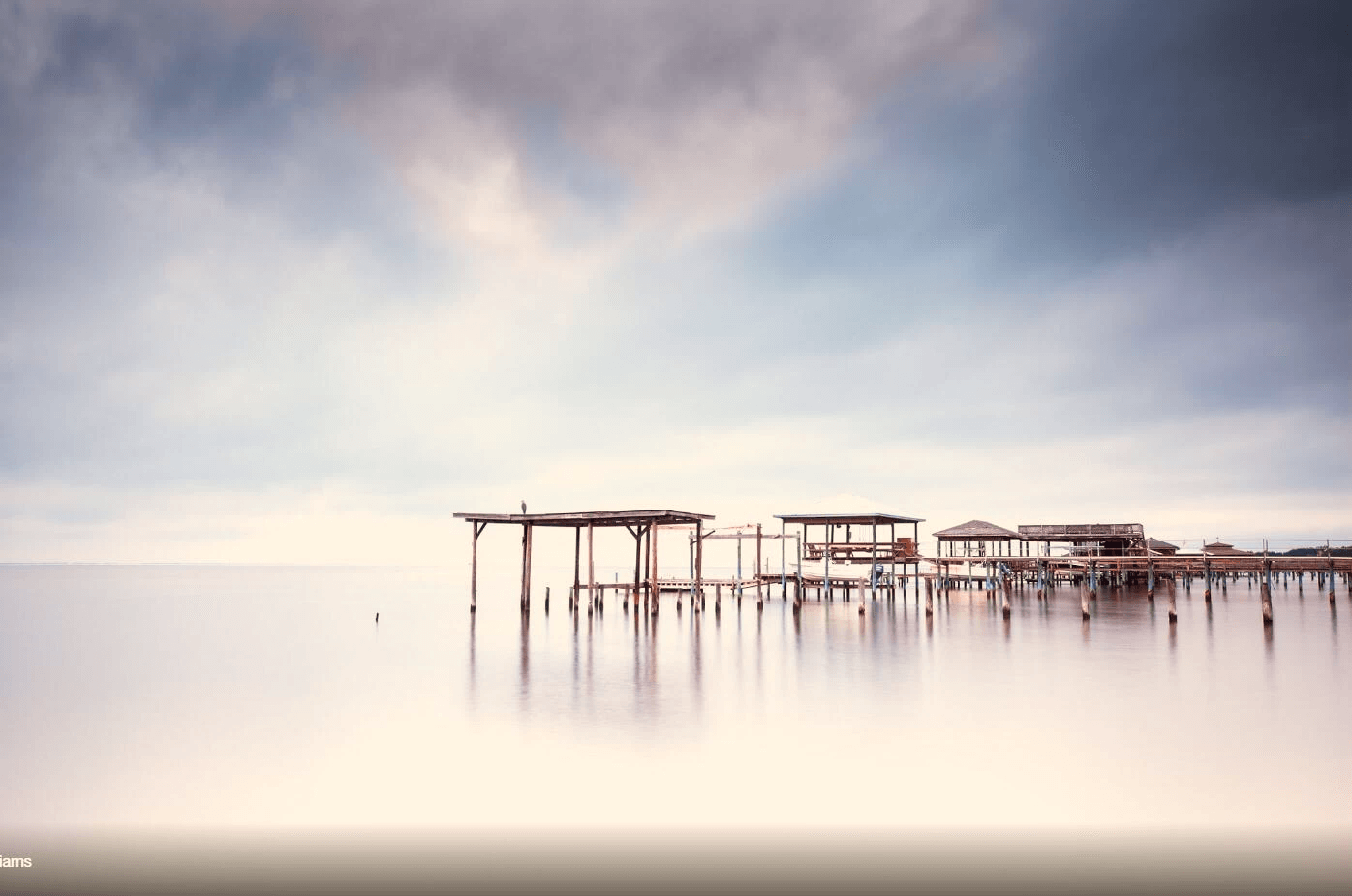 If I could save time in a bottle 
the first thing that I\'d like to do 
is to save every day until eternity passes away 
just to spend them with you 
If I could make days last forever 
if words could make wishes come true 
I\'d save every day like a treasure and then 
again I would spend them with you
COMPANY
ASSETS
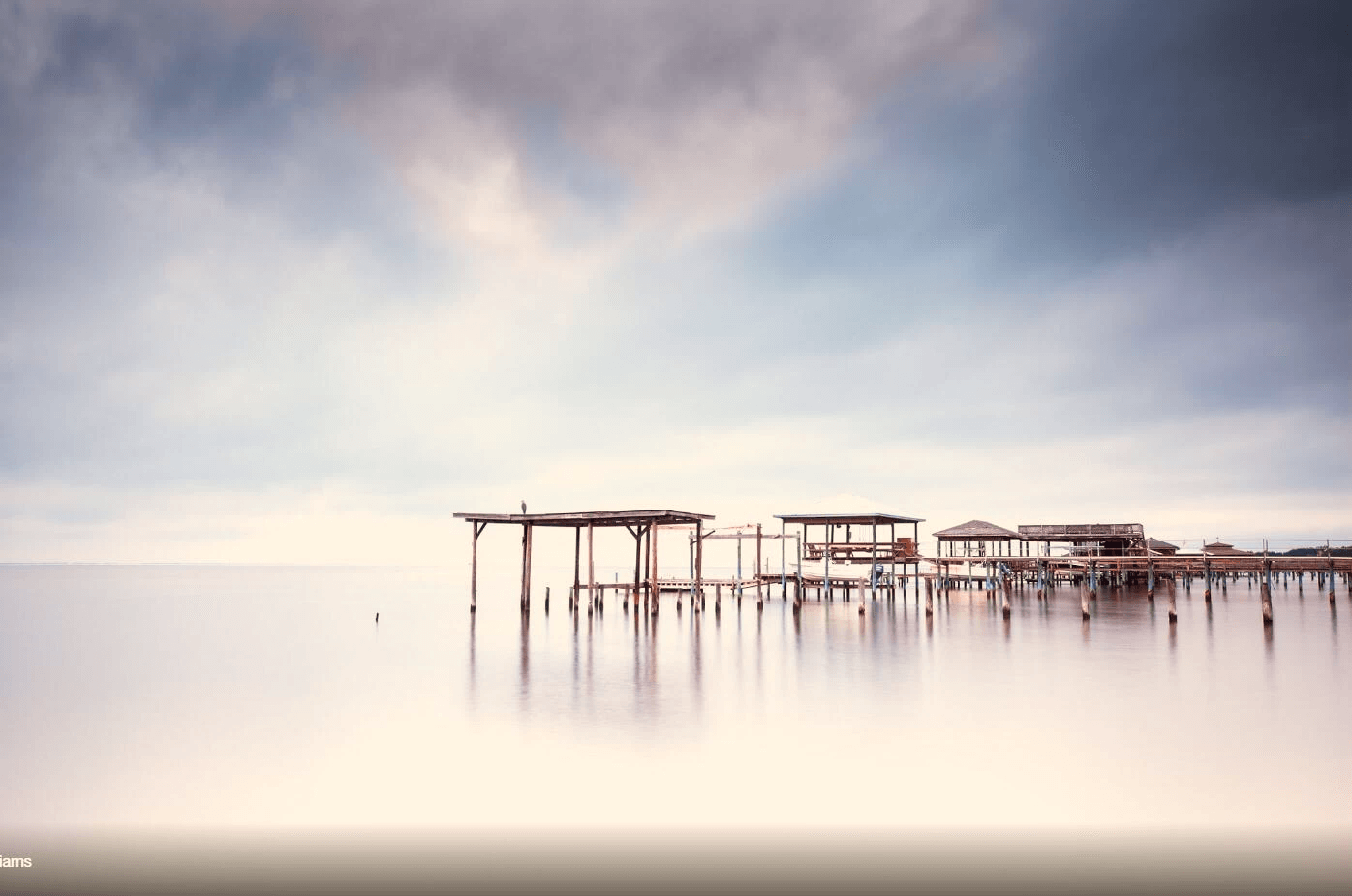 GUANG GAO JI ZHUANG XIANG
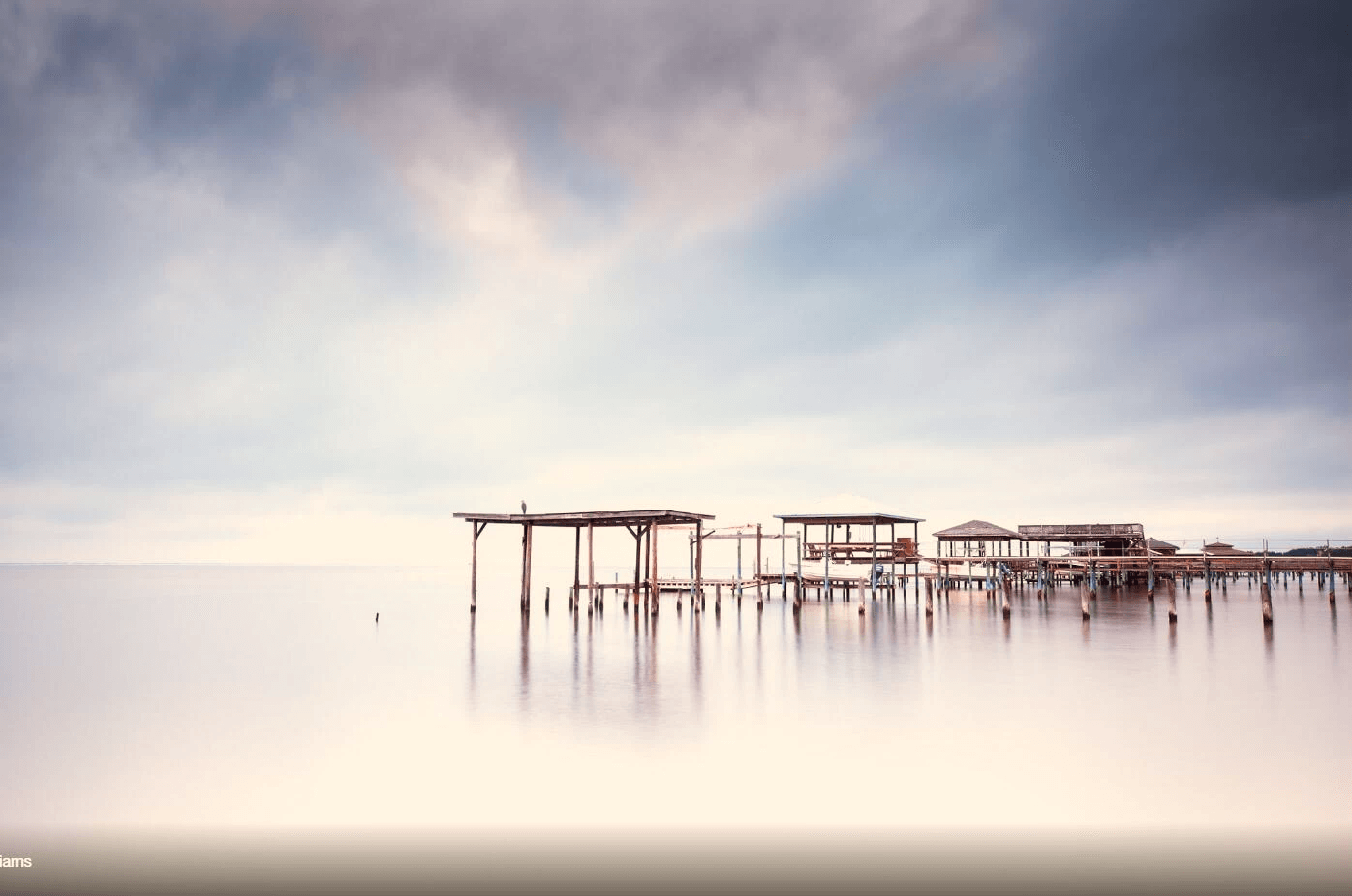 My love is like the grasses Hidden in the deep mountains.
It\'s your loving and your caring
And knowing that you\'re near
That gentle touch you have
Make my troubles disappear
have been sleeping all alone, You have been staring in my dreams. 
I want to kiss you, my baby, 
I want to kiss you tonight.
COMPANY
ASSETS
GUANG GAO
JI ZHUANG XIANG
GUANG GAO
JI ZHUANG XIANG
Sweetheart
My thoughts are deep into you 
From the moment that I wake up 
And to the whole day through 
Happy Valentine\'s Day
Sweetheart
My thoughts are deep into you 
From the moment that I wake up 
And to the whole day through 
Happy Valentine\'s Day
Sweetheart
My thoughts are deep into you 
From the moment that I wake up 
And to the whole day through 
Happy Valentine\'s Day
Sweetheart
My thoughts are deep into you 
From the moment that I wake up 
And to the whole day through 
Happy Valentine\'s Day
01
02
03
04
COMPANY
ASSETS
01
02
GUANG GAO JI ZHUAGN XIANG
GUANG GAO
JI ZHUAGN XIANG
03
04
05
GUANG GAO
JI ZHUAGN XIANG
GUANG GAO
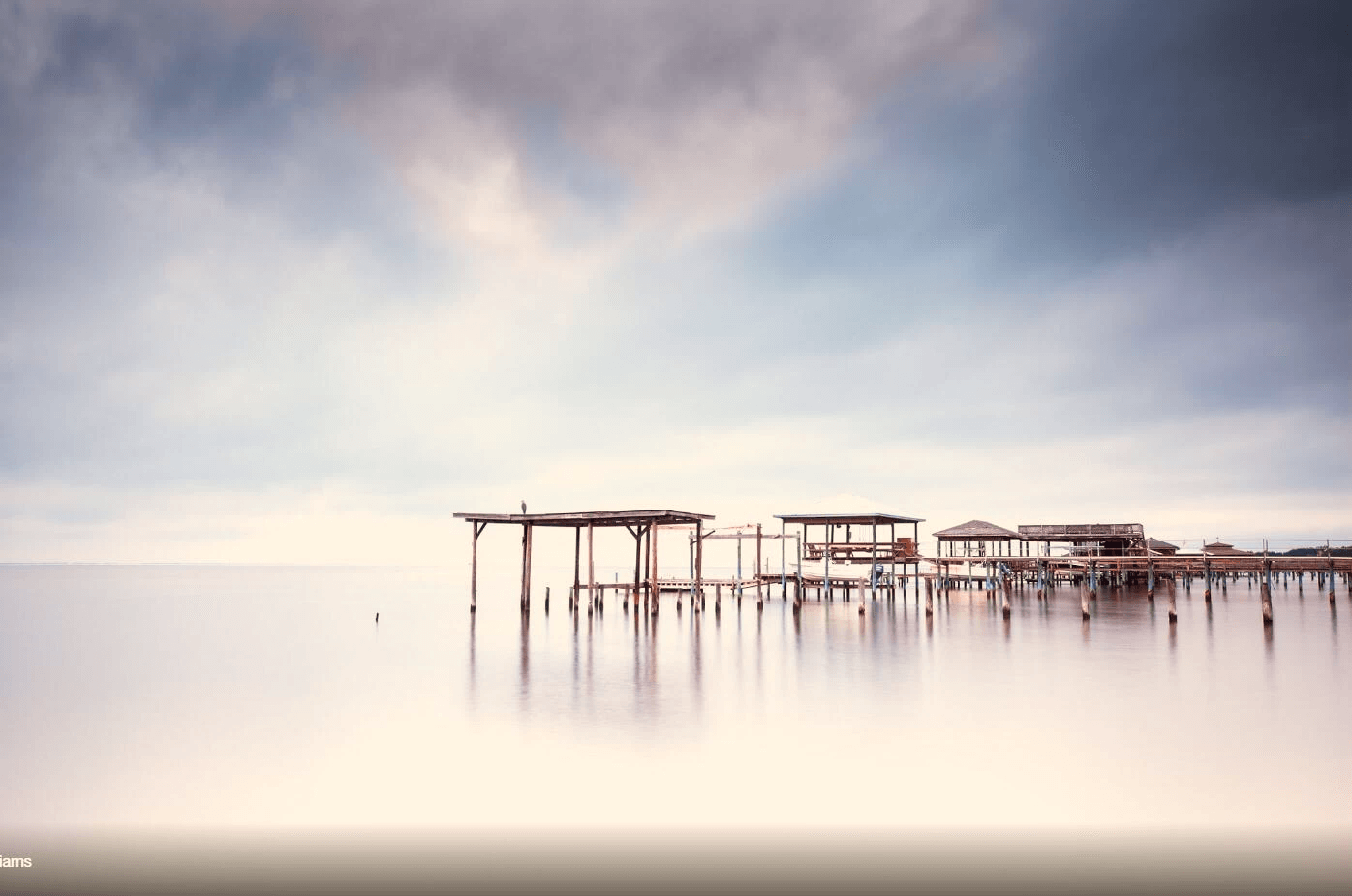 /02/
EXTEND 
AND DATA
If I could save time in a bottle 
the first thing that I\'d like to do 
is to save every day until eternity passes away 
just to spend them with you 
If I could make days last forever 
if words could make wishes come true 
I\'d save every day like a treasure and then 
again I would spend them with you
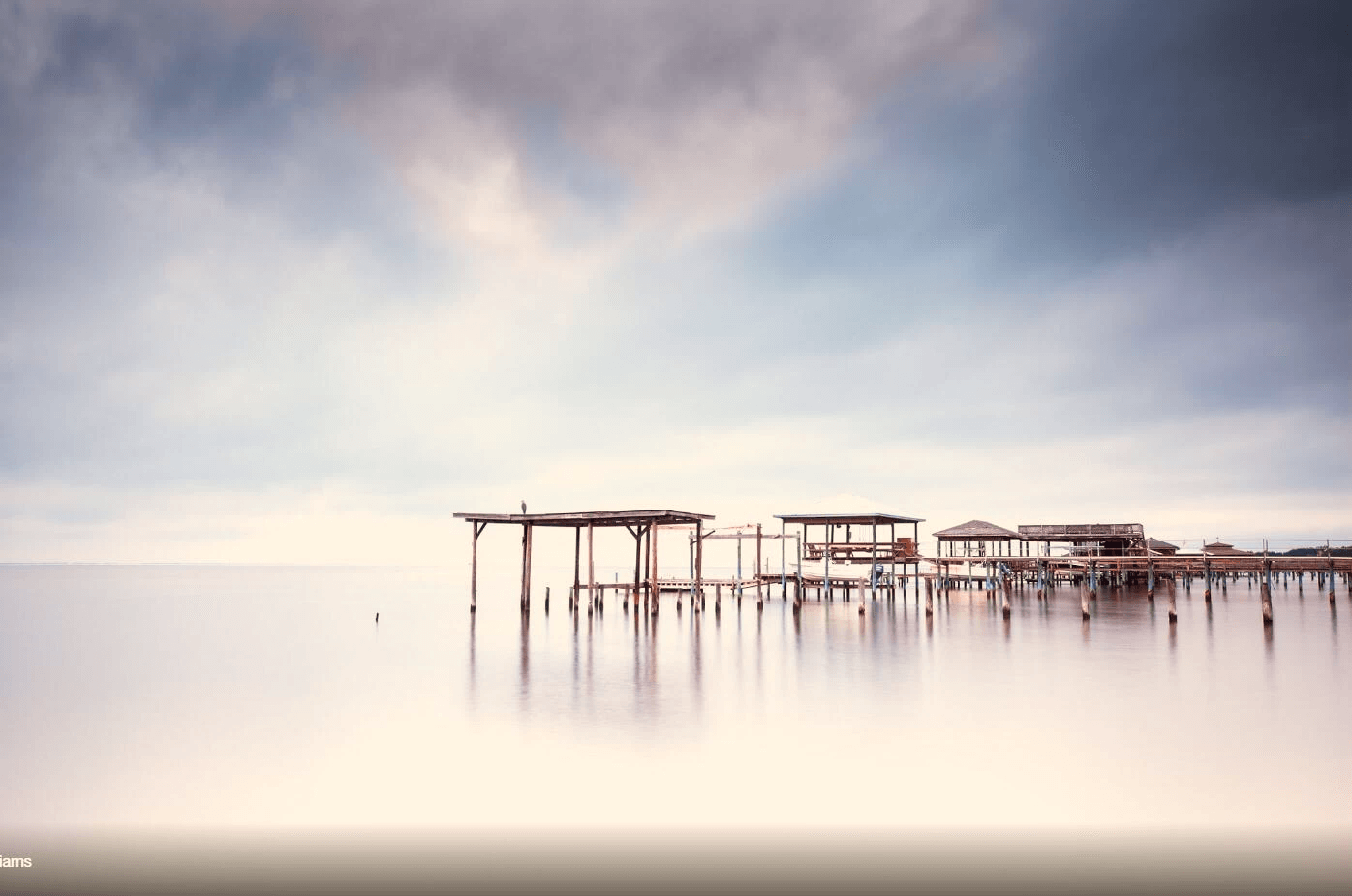 EXTEND
AND DATA
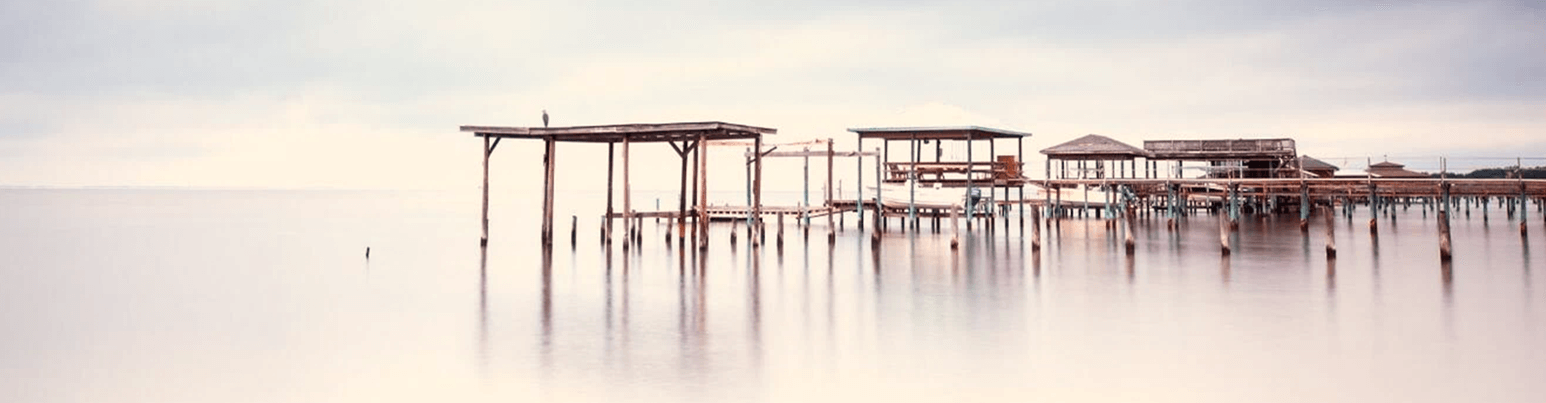 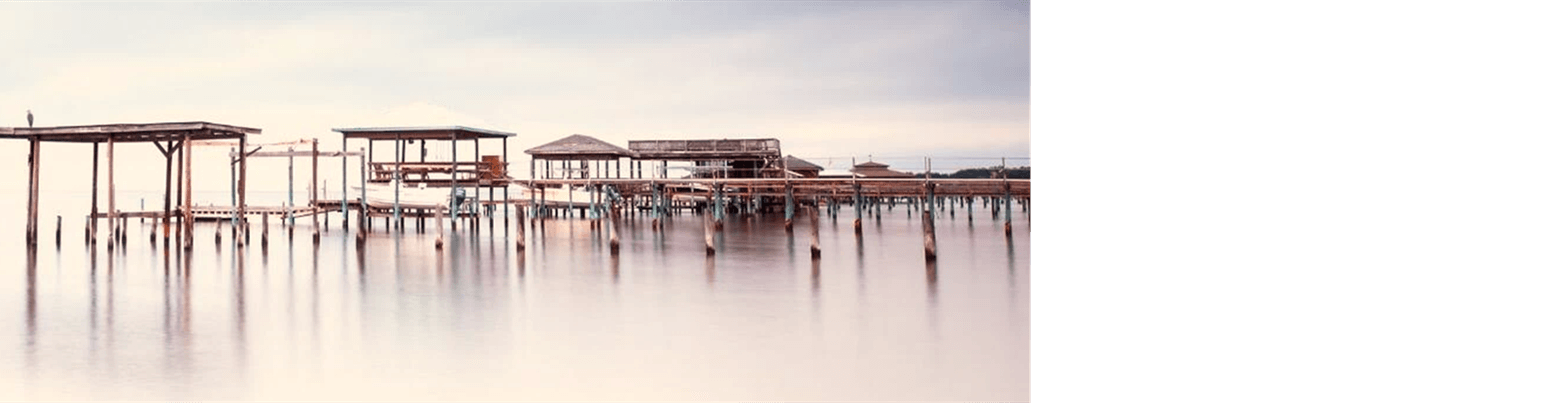 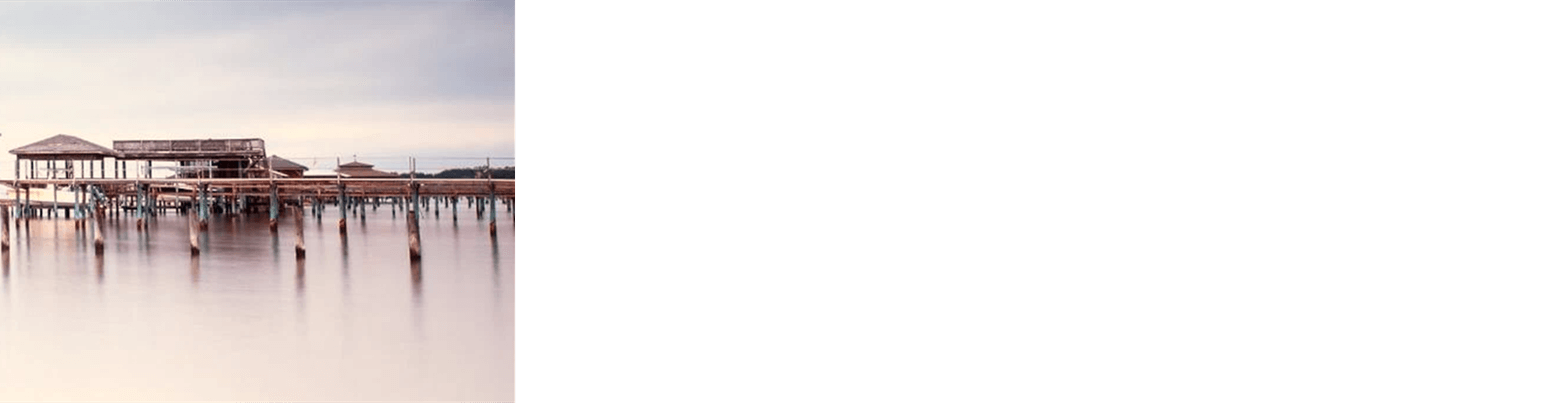 GUANG GAO
JI ZHUANG XIANG
GUANG GAO
Sweetheart
My thoughts are deep into you 
From the moment that I wake up 
And to the whole day through 
Happy Valentine\'s Day
Sweetheart
My thoughts are deep into you 
From the moment that I wake up 
And to the whole day through 
Happy Valentine\'s Day
Sweetheart
My thoughts are deep into you 
From the moment that I wake up 
And to the whole day through 
Happy Valentine\'s Day
EXTEND
AND DATA
GUANG GAO 
JI ZHUANG XIAGN
XIAO LI
GUANG GAO
Thank you for comforting me when I\'m sad Loving me when I\'m mad Picking me up when I\'m down 
Thank you for being my friend and being around Teaching me the meaning of love 
Encouraging me when I need a shove But most of all thank you for 
Loving me for who I am
EXTEND
AND DATA
GUANG GAO
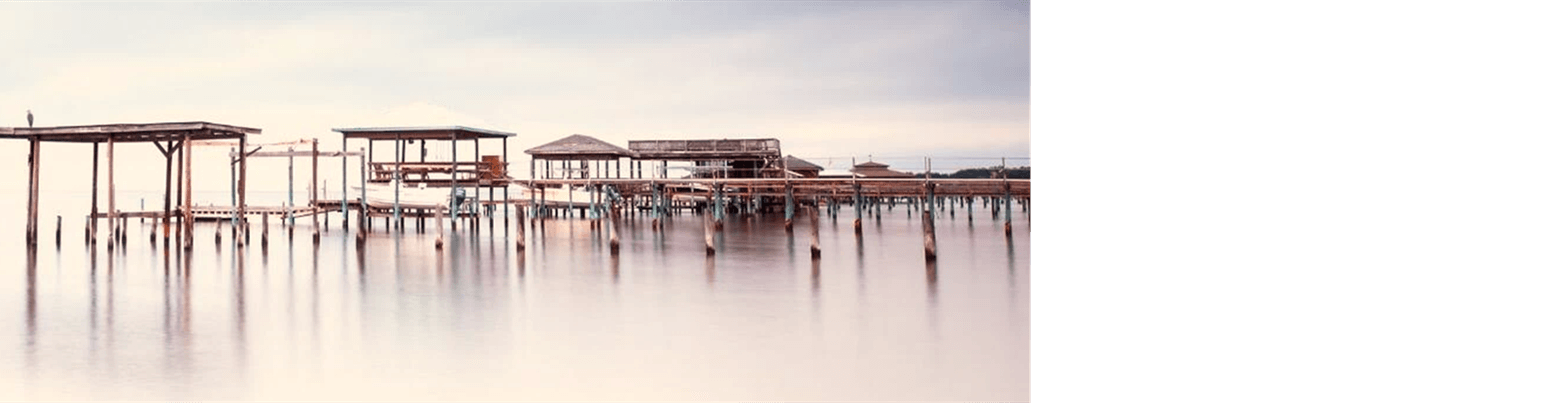 My love is like the grasses Hidden
in the deep mountains.
My love is like the grasses Hidden
in the deep mountains.
Sweetheart . My thoughts are deep into you 
From the moment that I wake up 
And to the whole day through 
Happy Valentine\'s Day
Sweetheart . My thoughts are deep into you 
From the moment that I wake up 
And to the whole day through 
Happy Valentine\'s Day
EXTEND
AND DATA
Sweetheart . My thoughts are deep into you 
From the moment that I wake up 
And to the whole day through 
Happy Valentine\'s Day
My love is like the grasses Hidden
in the deep mountains.
Sweetheart . My thoughts are deep into you 
From the moment that I wake up 
And to the whole day through 
Happy Valentine\'s Day
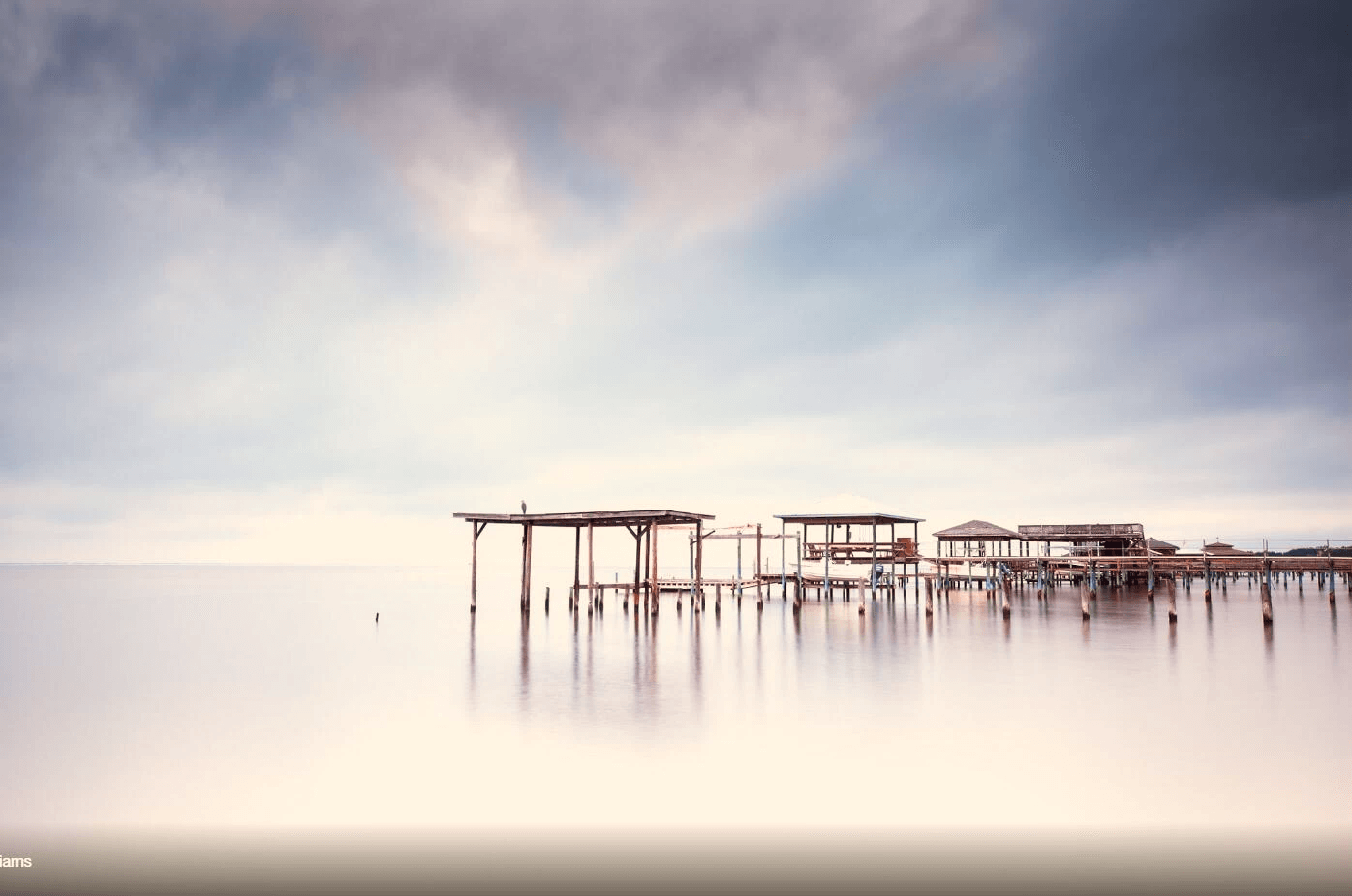 /03/ 
BUSINESS PLAN
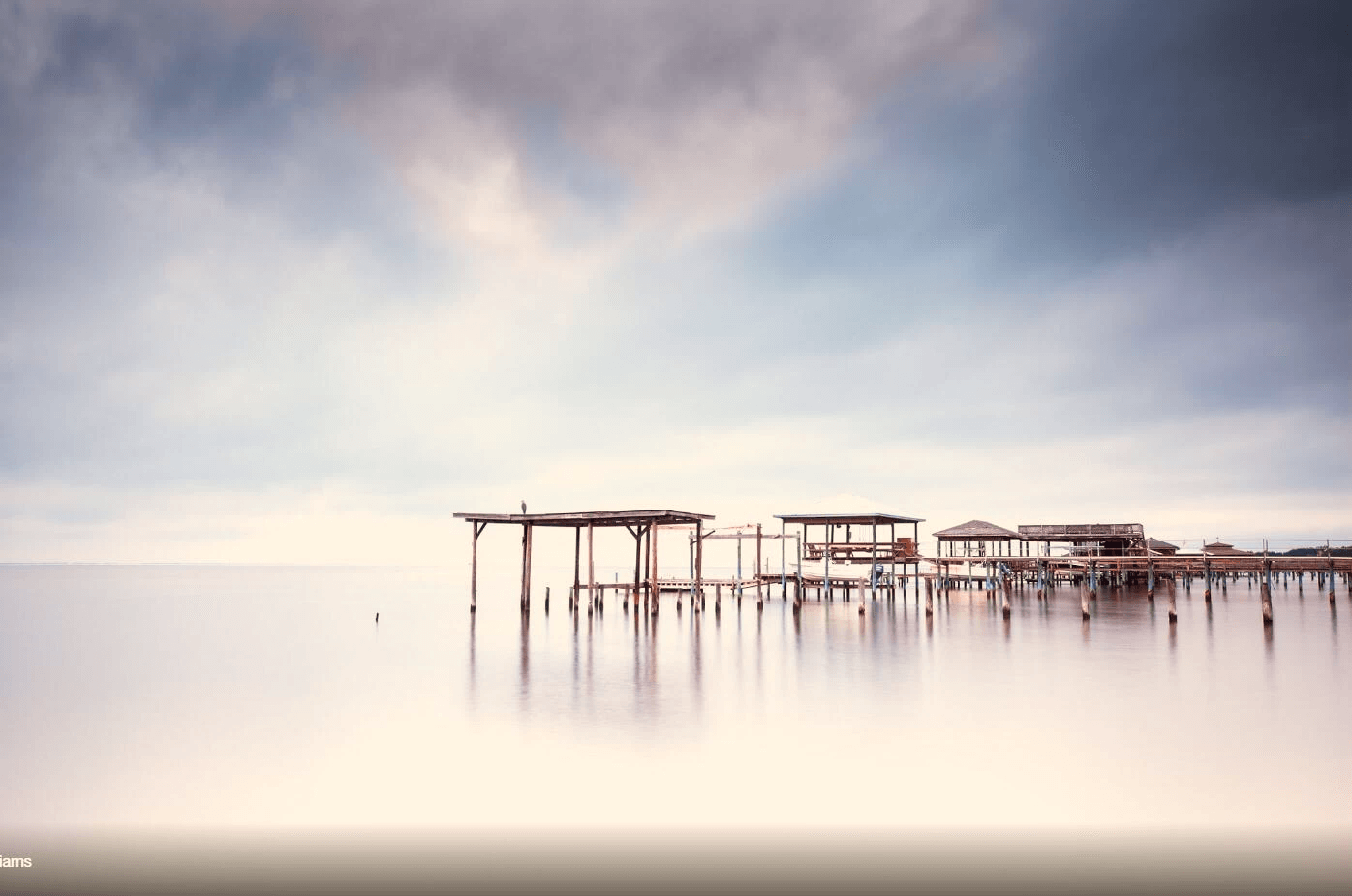 If I could save time in a bottle 
the first thing that I\'d like to do 
is to save every day until eternity passes away 
just to spend them with you 
If I could make days last forever 
if words could make wishes come true 
I\'d save every day like a treasure and then 
again I would spend them with you
BUSINESS
PLAN
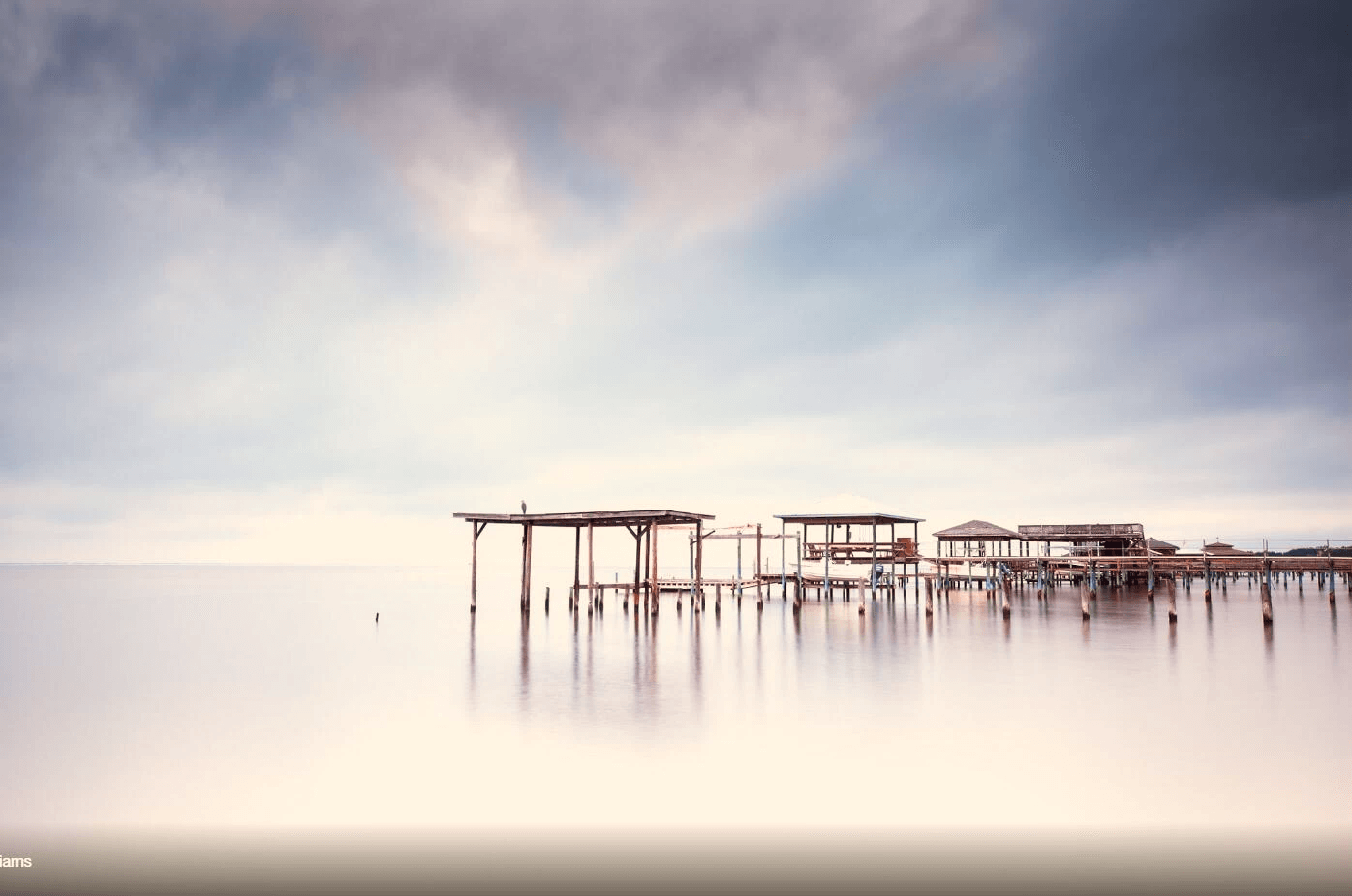 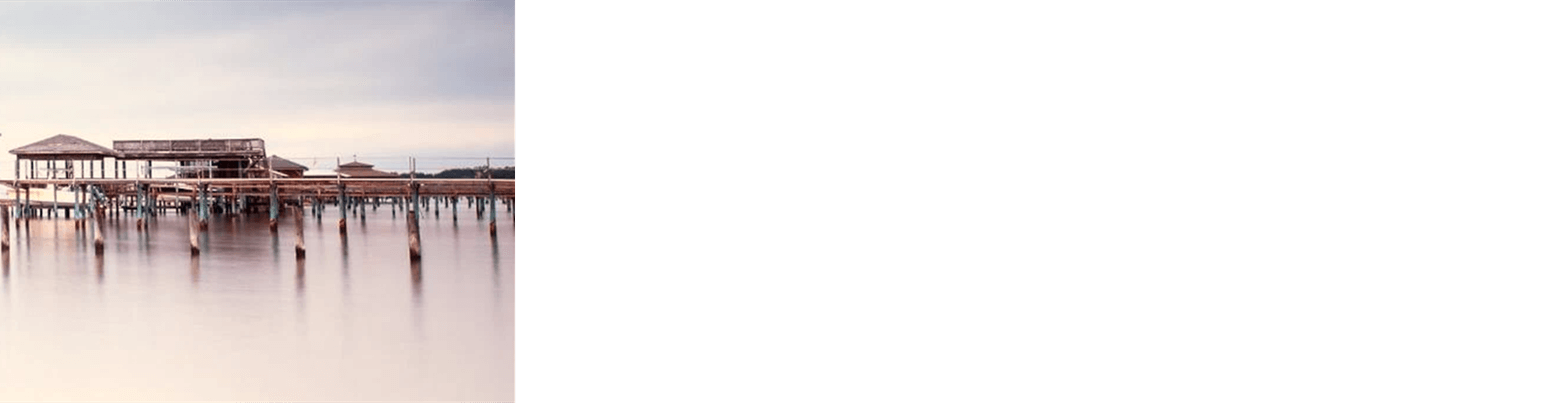 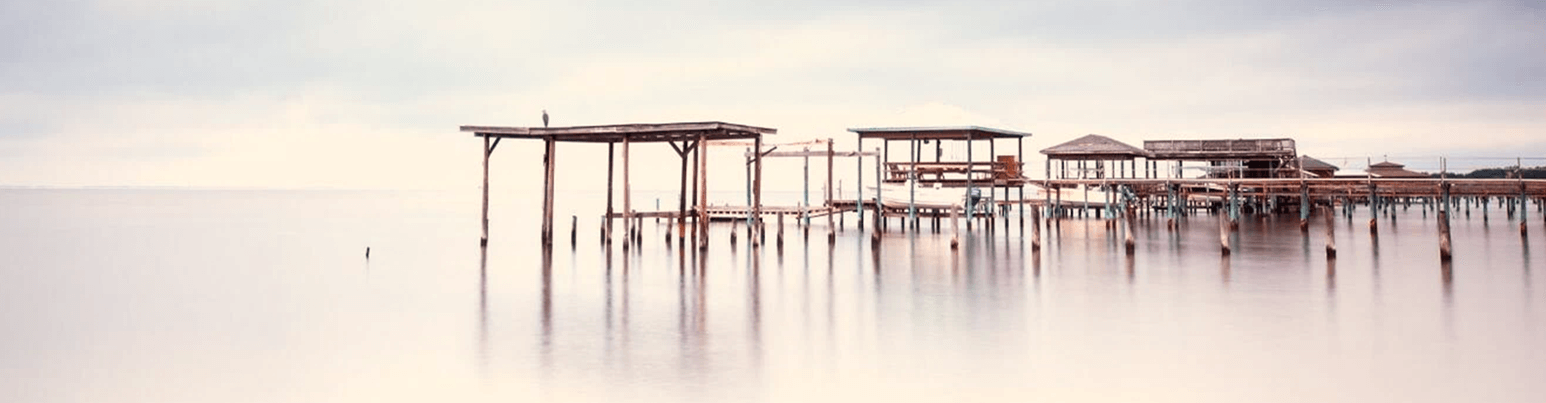 GUANG GAO
JI ZHUANG XIANG
Look for your visit
Look for your visit
Sweetheart , My thoughts are deep into you From the moment that I wake up 
And to the whole day through Happy Valentine\'s Day
Sweetheart , My thoughts are deep into you From the moment that I wake up 
And to the whole day through Happy Valentine\'s Day
BUSINESS
PLAN
JUNE 01
WINDY
MLAY 04
MARCH 15
CLOUDY
RAINFALL
BUSINESS
PLAN
AUG 22
DCEPTE 15
CLOUDY
RAINFALL
STP 11
WINDY
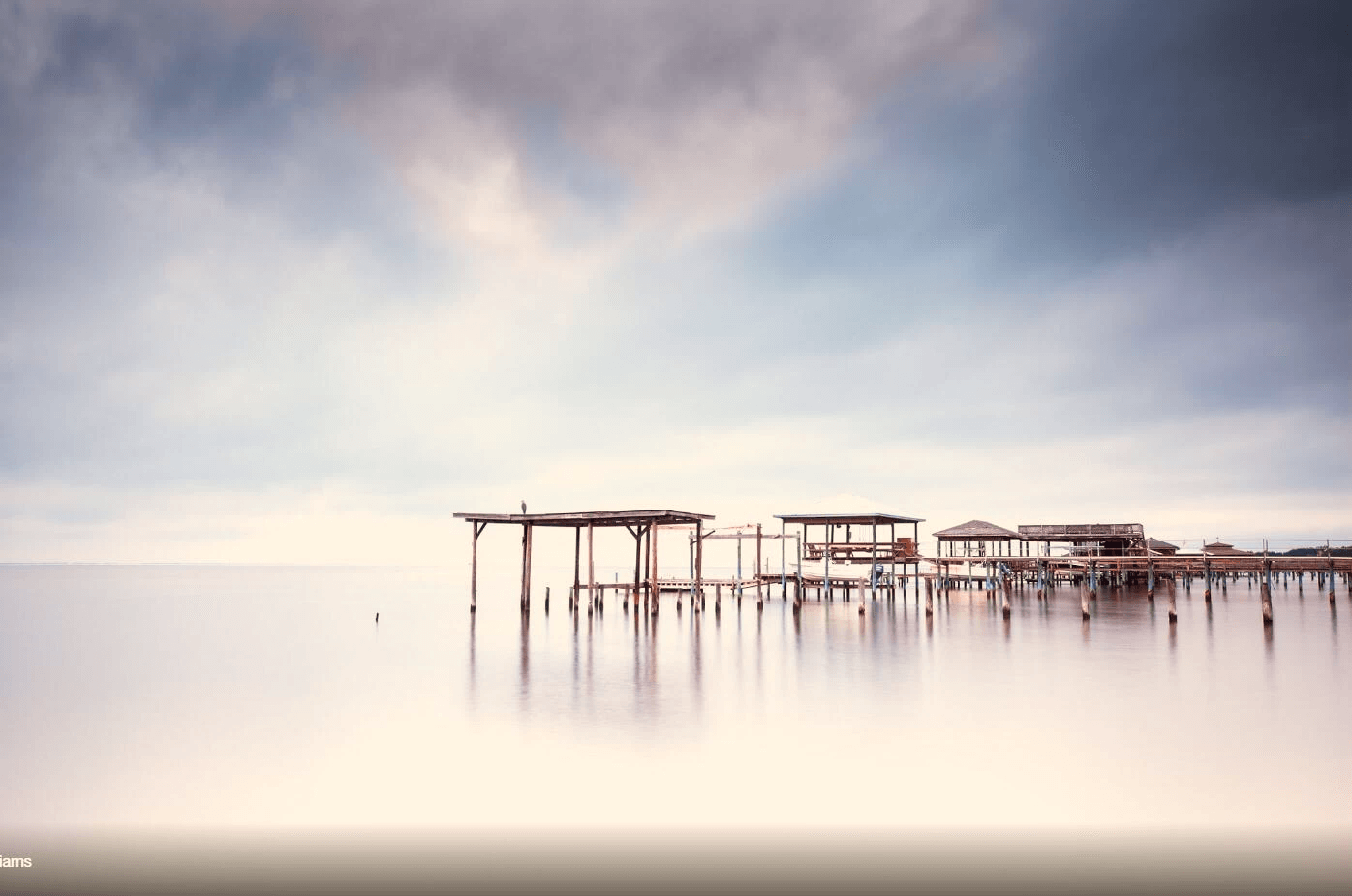 /04/ 
GB 
BANDWITH
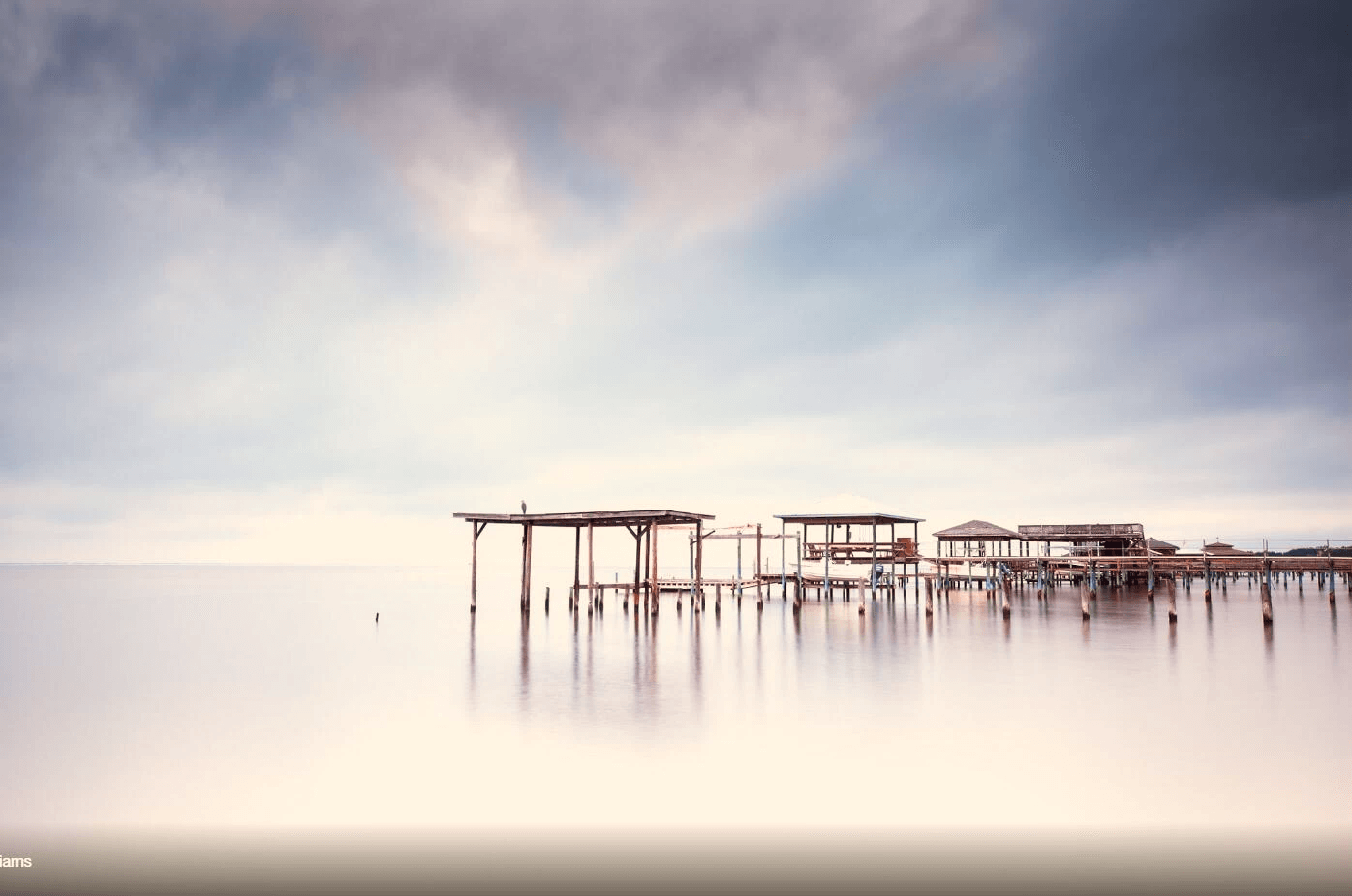 If I could save time in a bottle 
the first thing that I\'d like to do 
is to save every day until eternity passes away 
just to spend them with you 
If I could make days last forever 
if words could make wishes come true 
I\'d save every day like a treasure and then 
again I would spend them with you
GB 
BANDWITH
GUANG GAO JI ZHUANG XIANG
0 0 0 , 0 0 0 , 6 8 2 , 6 1 1
My love is like the grasses Hidden in the deep mountains.
Thank you for comforting me when I\'m sad Loving me when I\'m mad Picking me up when I\'m down 
Thank you for being my friend and being around Teaching me the meaning of love 
Encouraging me when I need a shove But most of all thank you for 
Loving me for who I am
GB 
BANDWITH
S
W
GUANG GAO
My love is like the grasses Hidden
in the deep mountains.
JI ZHUANG XIANG
My love is like the grasses Hidden
in the deep mountains.
O
T
GUANG GAO
My love is like the grasses Hidden
in the deep mountains.
JI ZHUANG XIANG
My love is like the grasses Hidden
in the deep mountains.
GB 
BANDWITH
GUANG GAO
GUANG GAO
GUANG GAO
126¥
576¥
126¥
Sweetheart
My thoughts are deep into you 
From the moment that I wake up 
And to the whole day through 
Happy Valentine\'s Day
Sweetheart
My thoughts are deep into you 
From the moment that I wake up 
And to the whole day through 
Happy Valentine\'s Day
Sweetheart
My thoughts are deep into you 
From the moment that I wake up 
And to the whole day through 
Happy Valentine\'s Day
JI ZHUANG XIANG
JI ZHUANG XIANG
JI ZHUANG XIANG
GB 
BANDWITH
GUANG GAO
GUANG GAO
GUANG GAO
126¥
576¥
126¥
Sweetheart
My thoughts are deep into you 
From the moment that I wake up 
And to the whole day through 
Happy Valentine\'s Day
Sweetheart
My thoughts are deep into you 
From the moment that I wake up 
And to the whole day through 
Happy Valentine\'s Day
Sweetheart
My thoughts are deep into you 
From the moment that I wake up 
And to the whole day through 
Happy Valentine\'s Day
JI ZHUANG XIANG
JI ZHUANG XIANG
JI ZHUANG XIANG
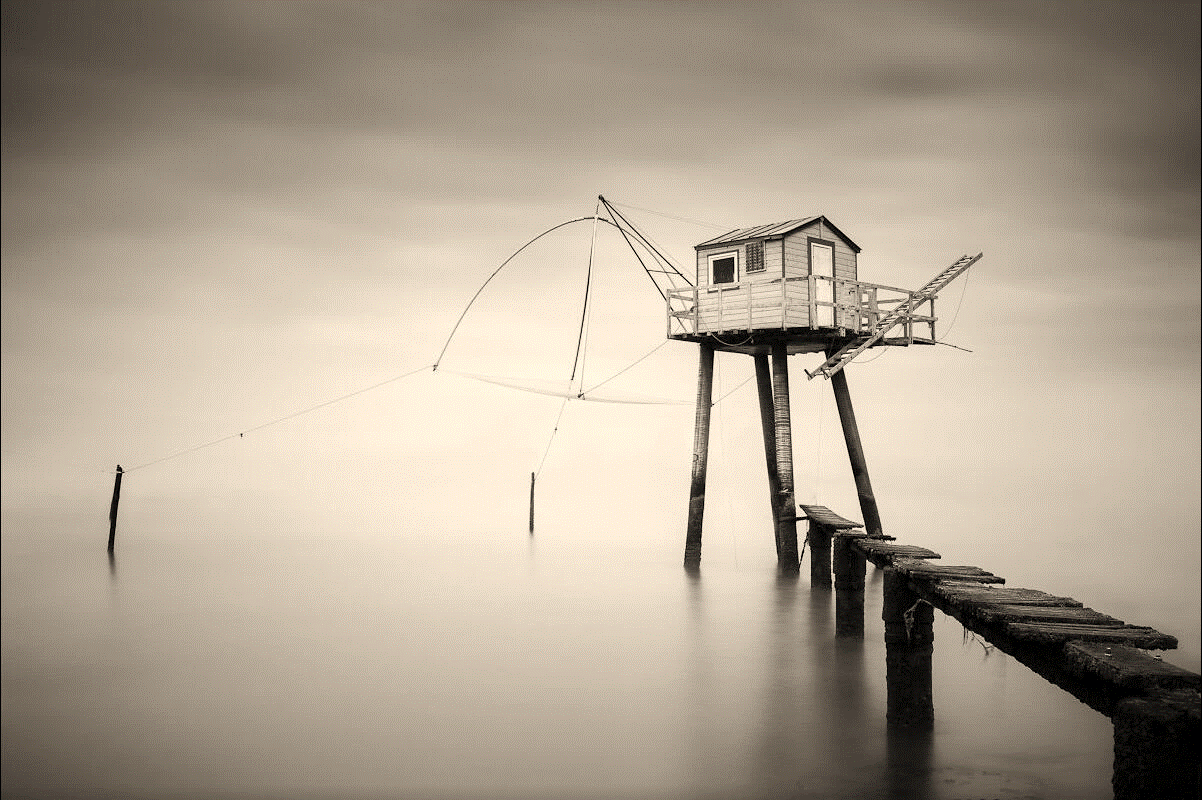 THANK
     YOU
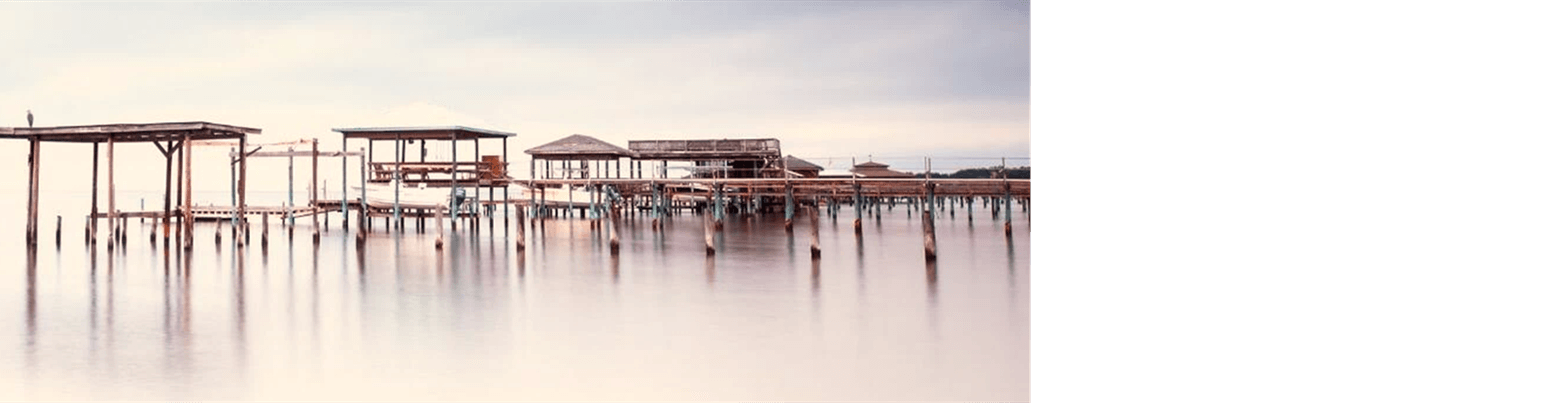